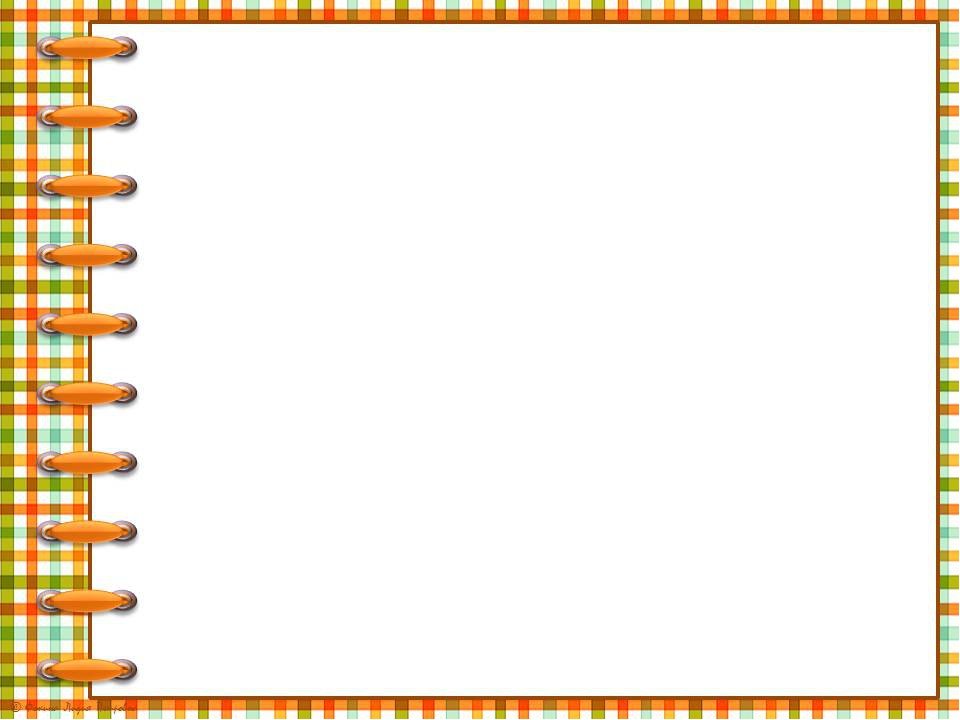 б
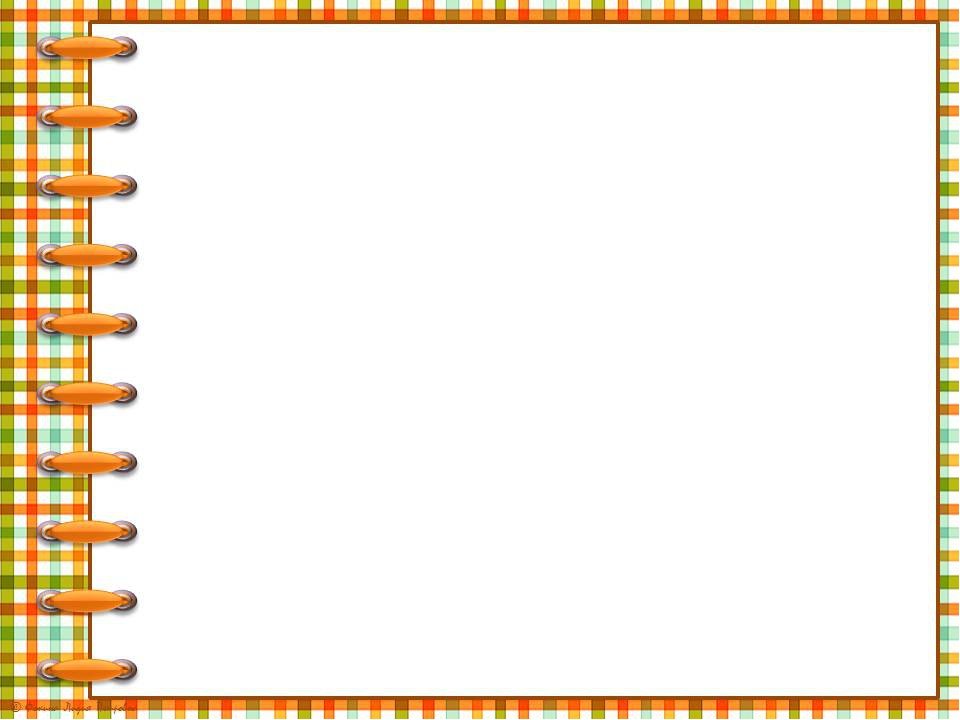 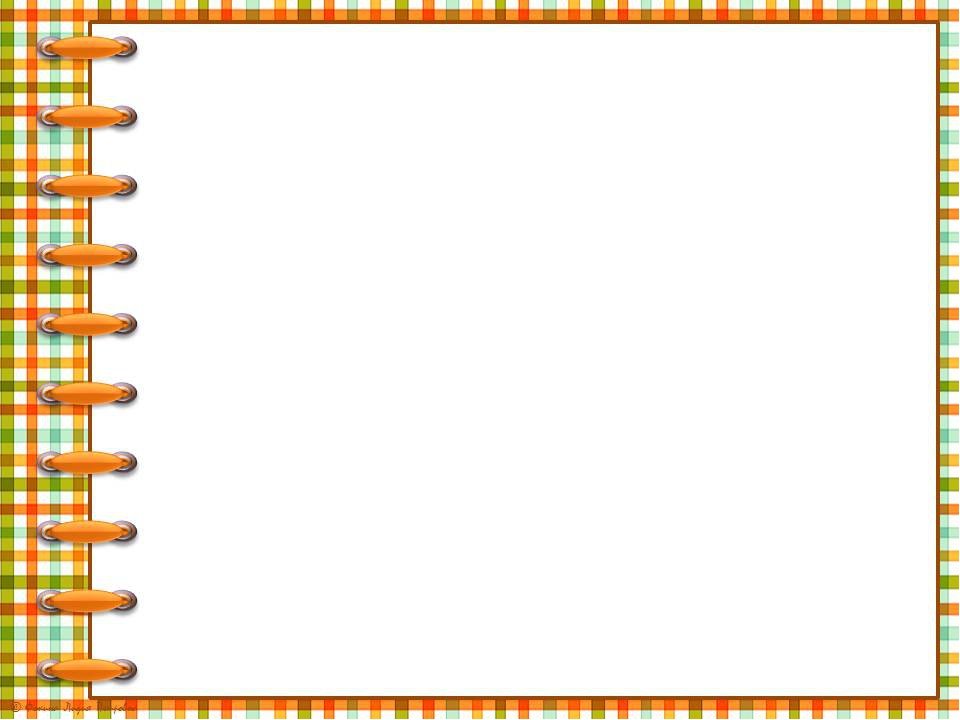 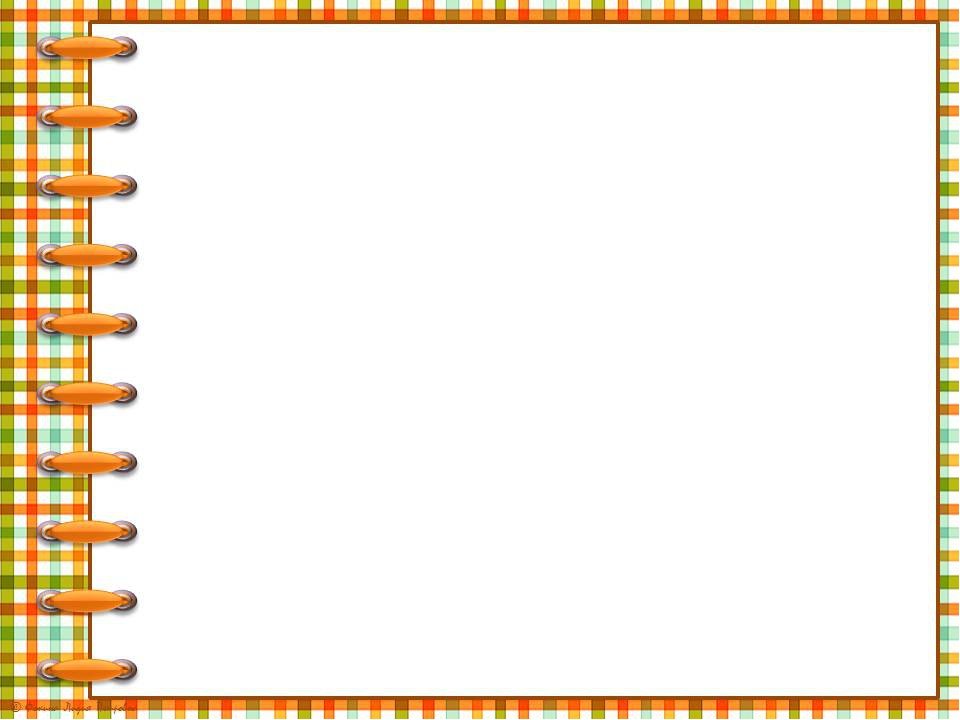 А. С. Пушкин «Царскосельская статуя»









Урну с водой уронив, об утес ее дева разбила.Дева печально сидит, праздный держа черепок.Чудо! не сякнет вода, изливаясь из урны разбитой;Дева, над вечной струей, вечно печальна сидит.
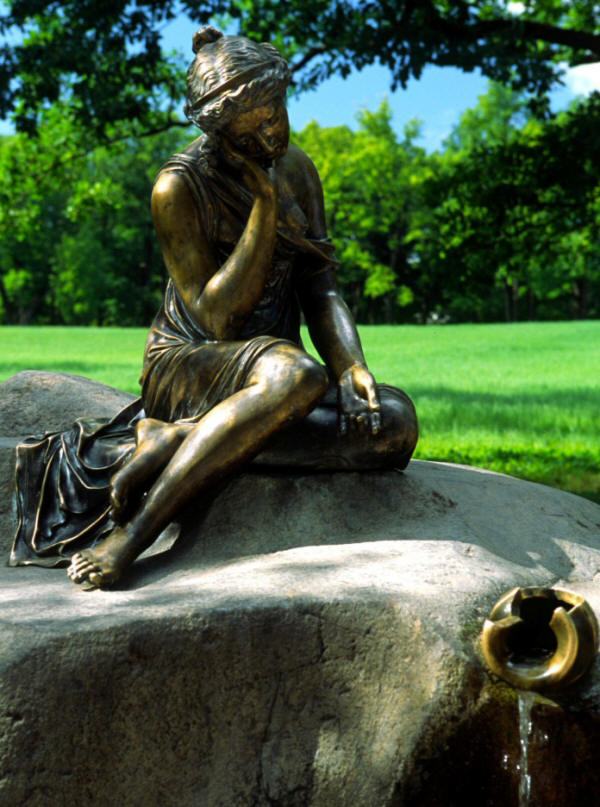 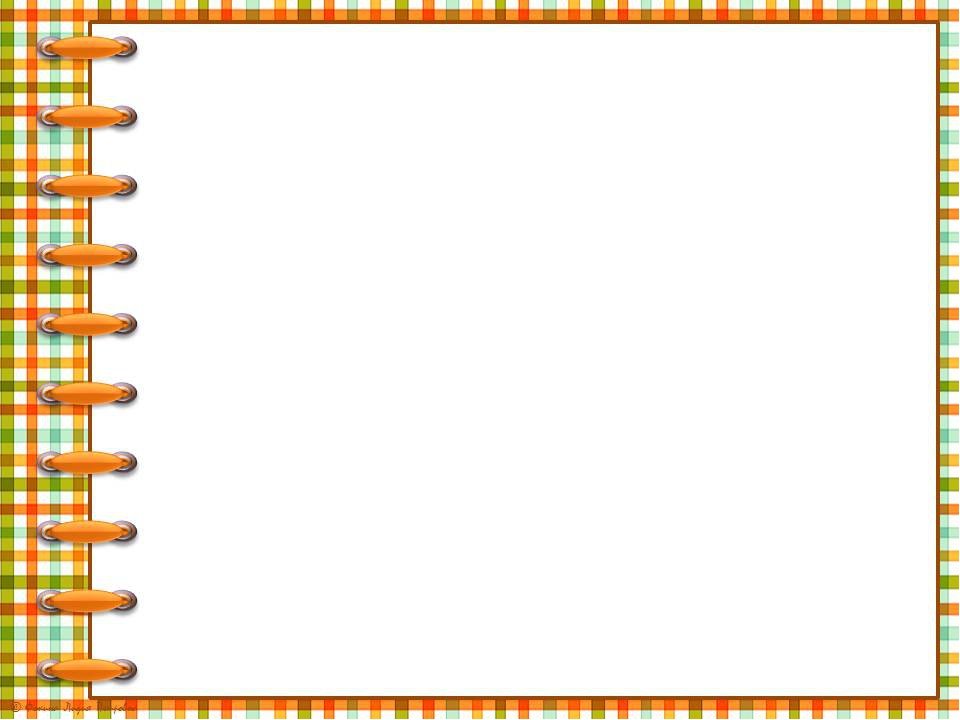 Признаки прилагательного     Признаки глагола
род                                                         время
            число                                                         вид
           падеж                                                    возвратность
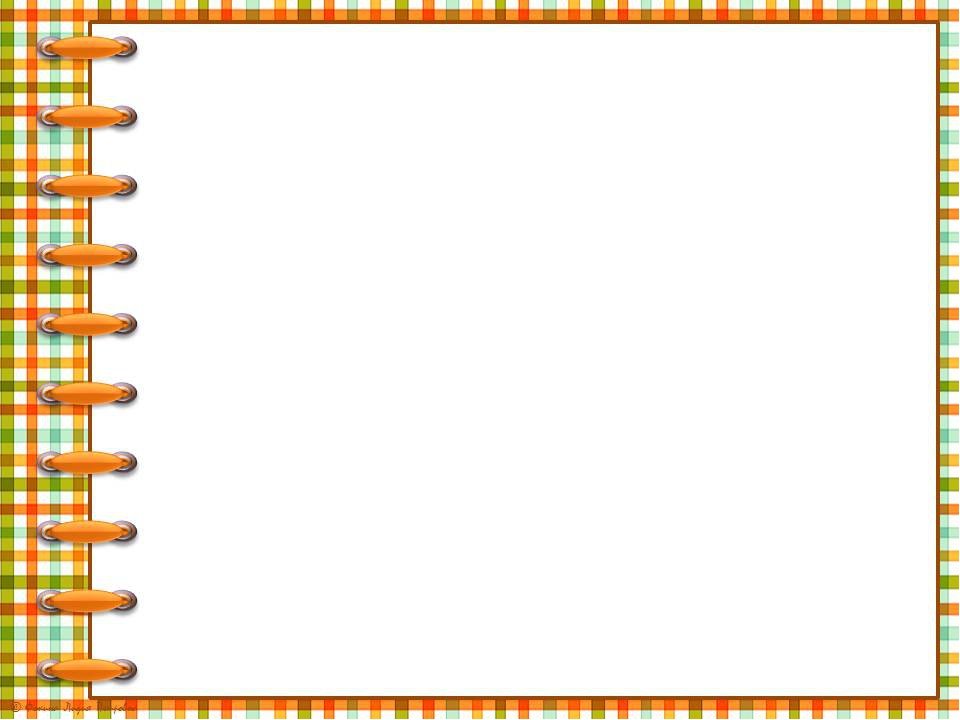 П       У       Щ     И      Н
Ф       Р        А       Н      Ц         У        З
Л       И      Ц        Е        Й
Л         У      Ч
И       М      П      Е      Р         А        Т       О     Р
Ж       У       К      О       В        С         К       И       Й
Т       У      Р         Г           Е         Н     Е        В
М      А        Л       И      Н      О         В        С         К       И      Й
О        С       Е         Н      Ь
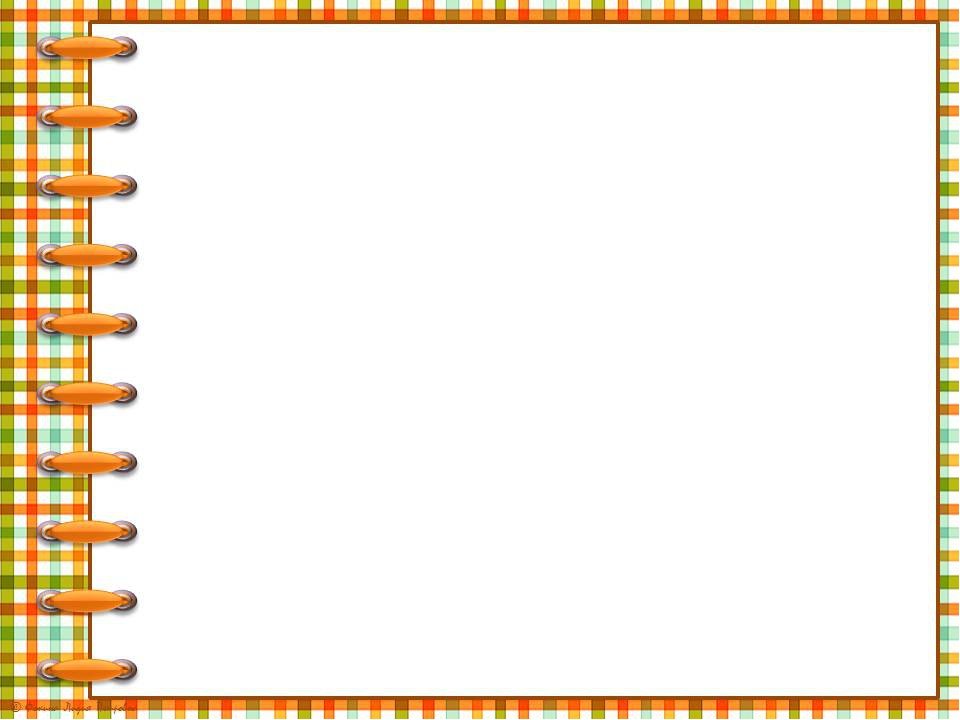 Причастие-это особая форма глагола, обозначает признак по действию, имеет признаки глагола(время, вид, возвратность) и признаки прилагательного(изменяется по родам, числам, падежам)
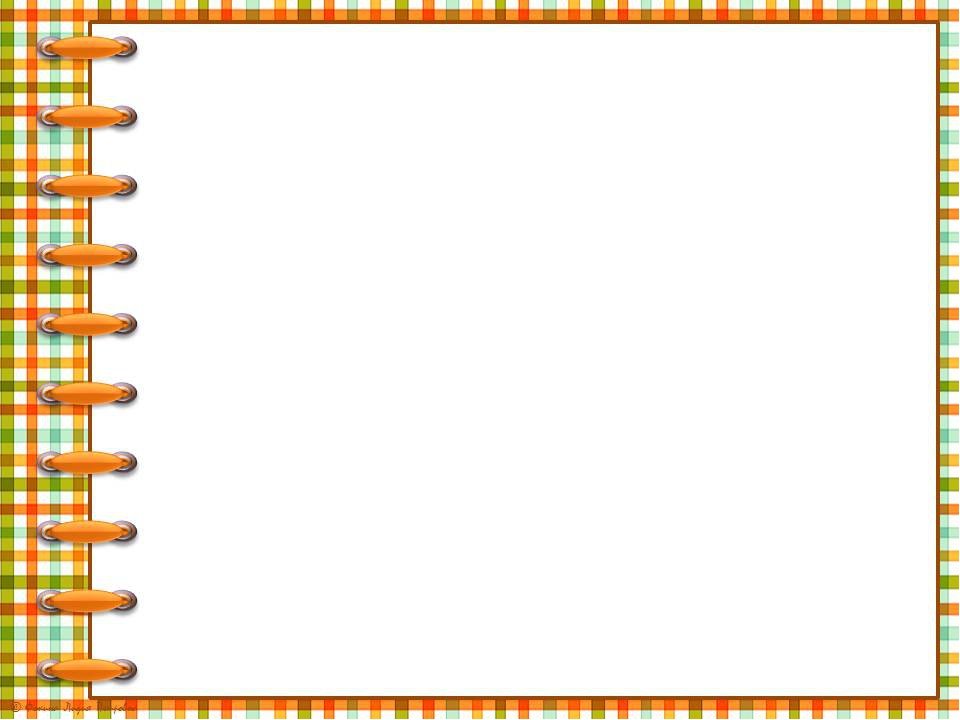 Весёлым треском
Трещит затопленная печь. 
Но знаешь: не велеть ли в санки 
Кобылку бурую запречь?
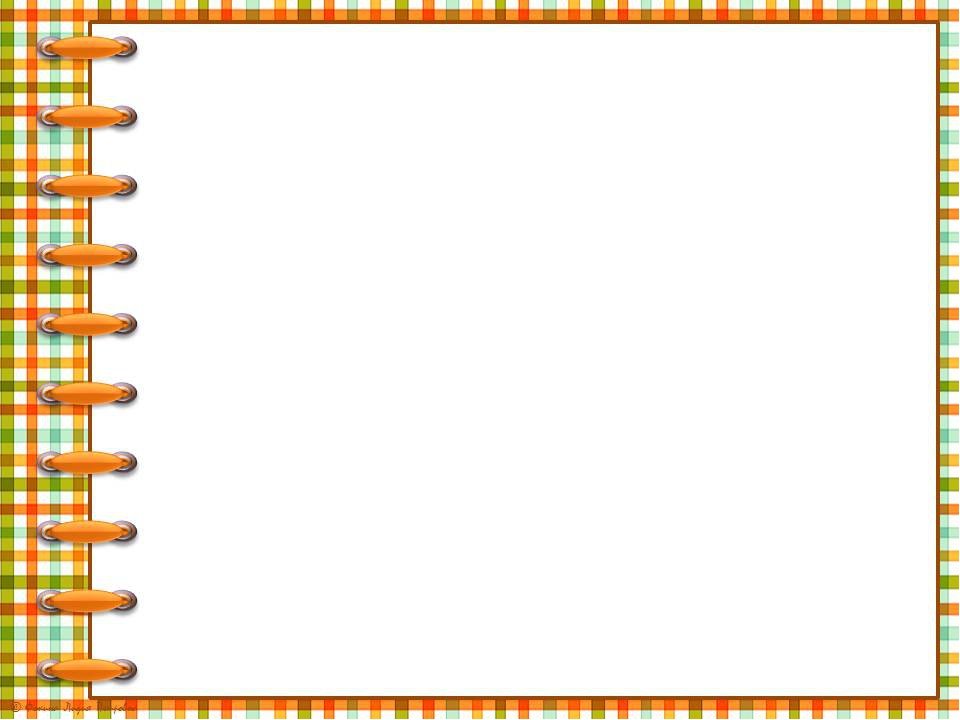 Унылая пора! Очей очарованье! 
Приятна мне твоя прощальная краса-
Люблю я пышное природы увяданье, 
В багрец и в золото одетые леса
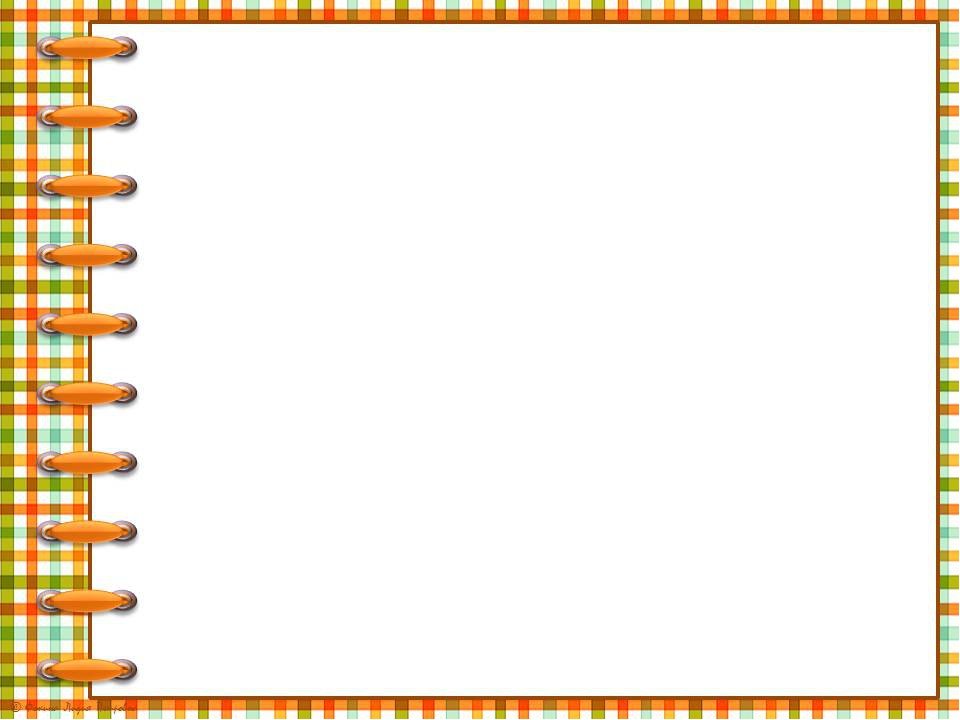 Покрашенный, тыквенный, изученный, нашедший, стеклянный, летящий, соломенный, проверенный, слышимый, барабанный, посеянный, оловянный, 
   каменный, купленный.
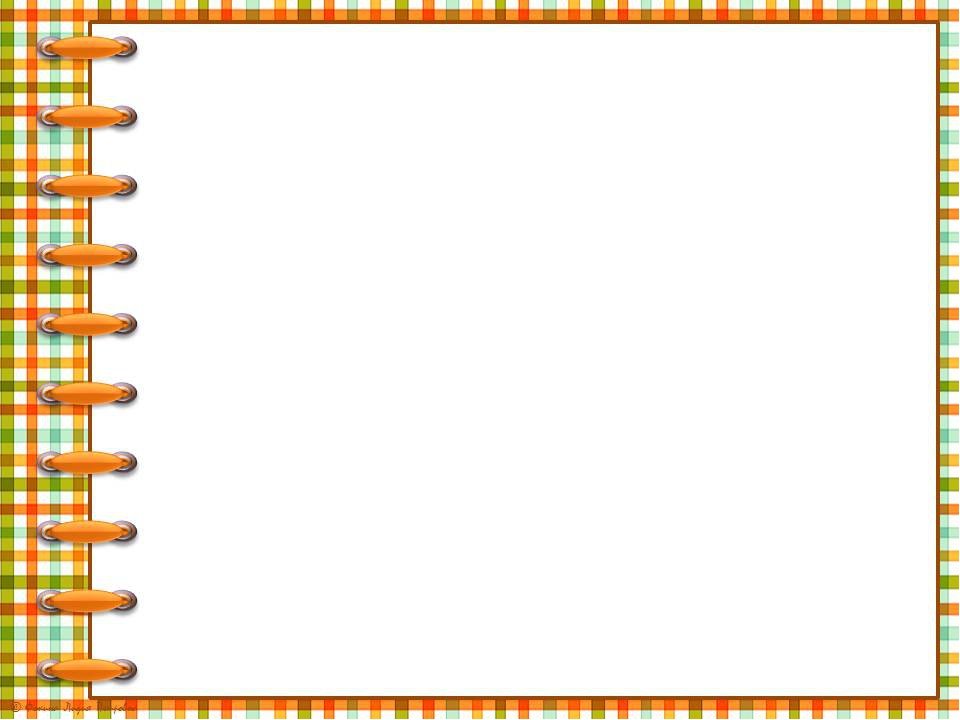 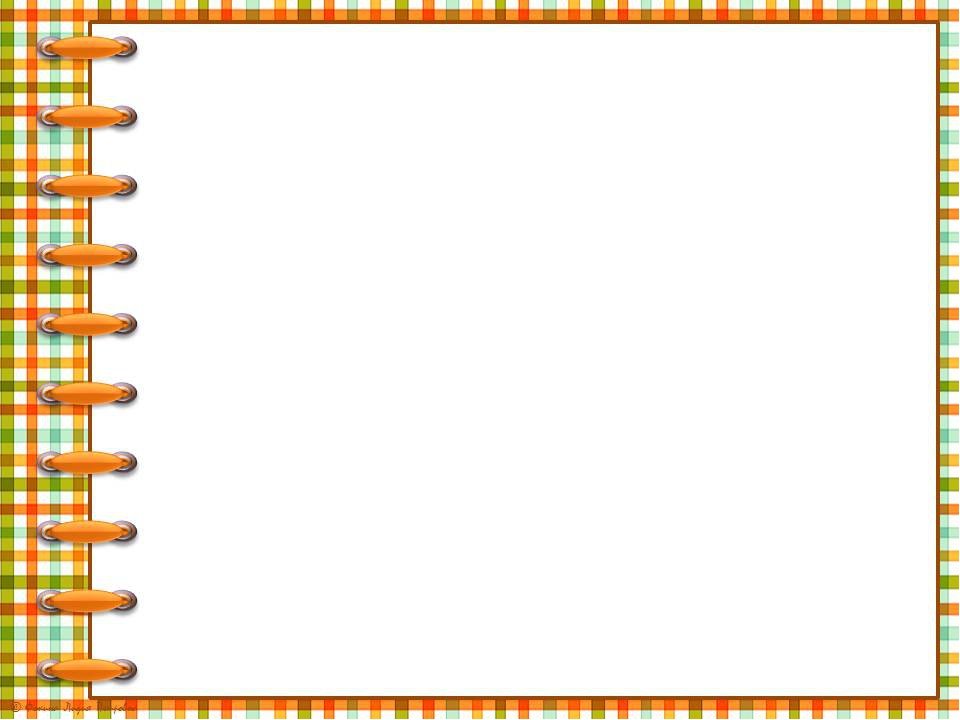 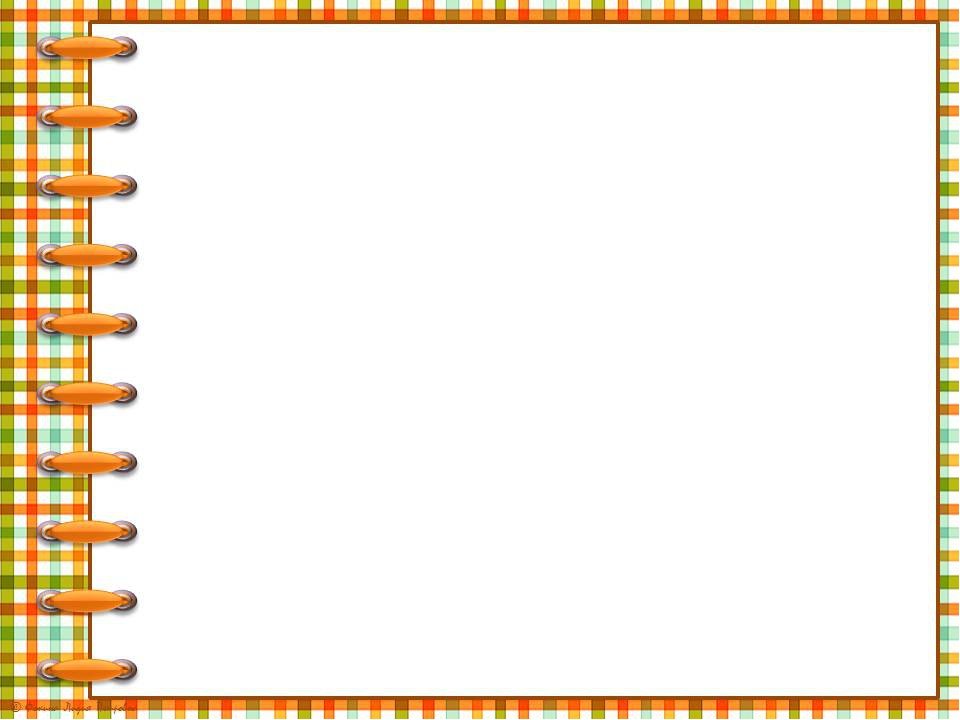 СПАСИБО ЗА СОТРУДНИЧЕСТВО!